17 ноября отмечался Международный день студента. По традиции в нашем университете в этот день проводился день самоуправления.
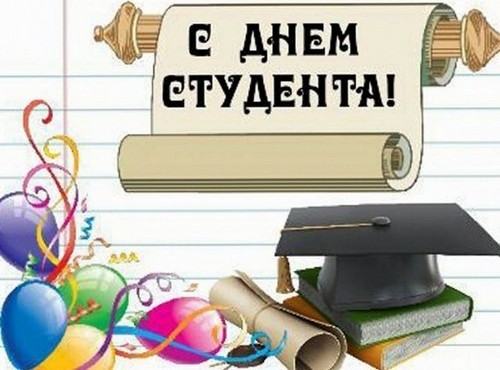 В рамках дня самоуправления студенты группы Ф-24 проявили инициативу и провели практическое занятие по курсу «Электричество и магнетизм».
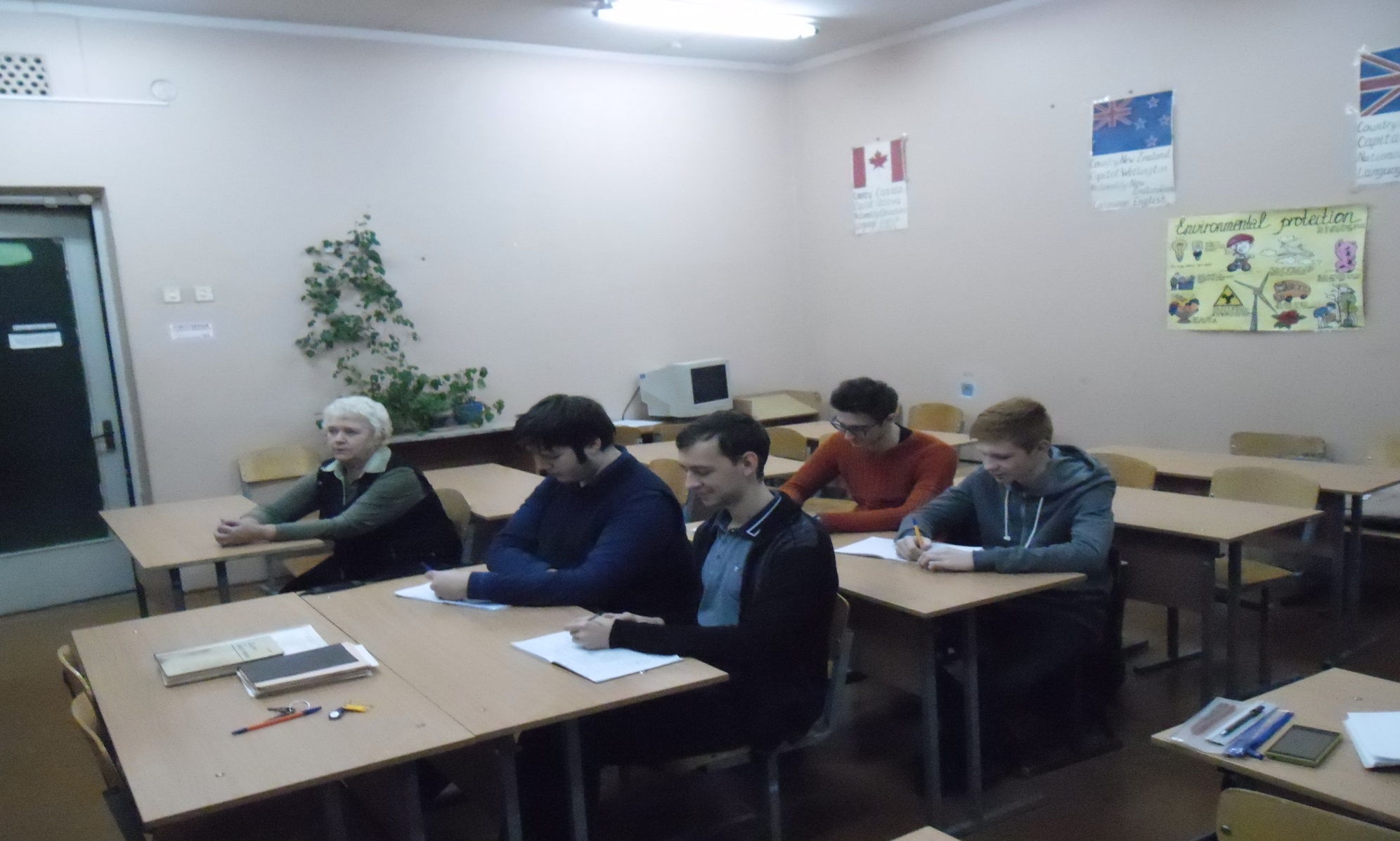 Занятие проводил Толкачёв Антон, студент группы Ф-24.
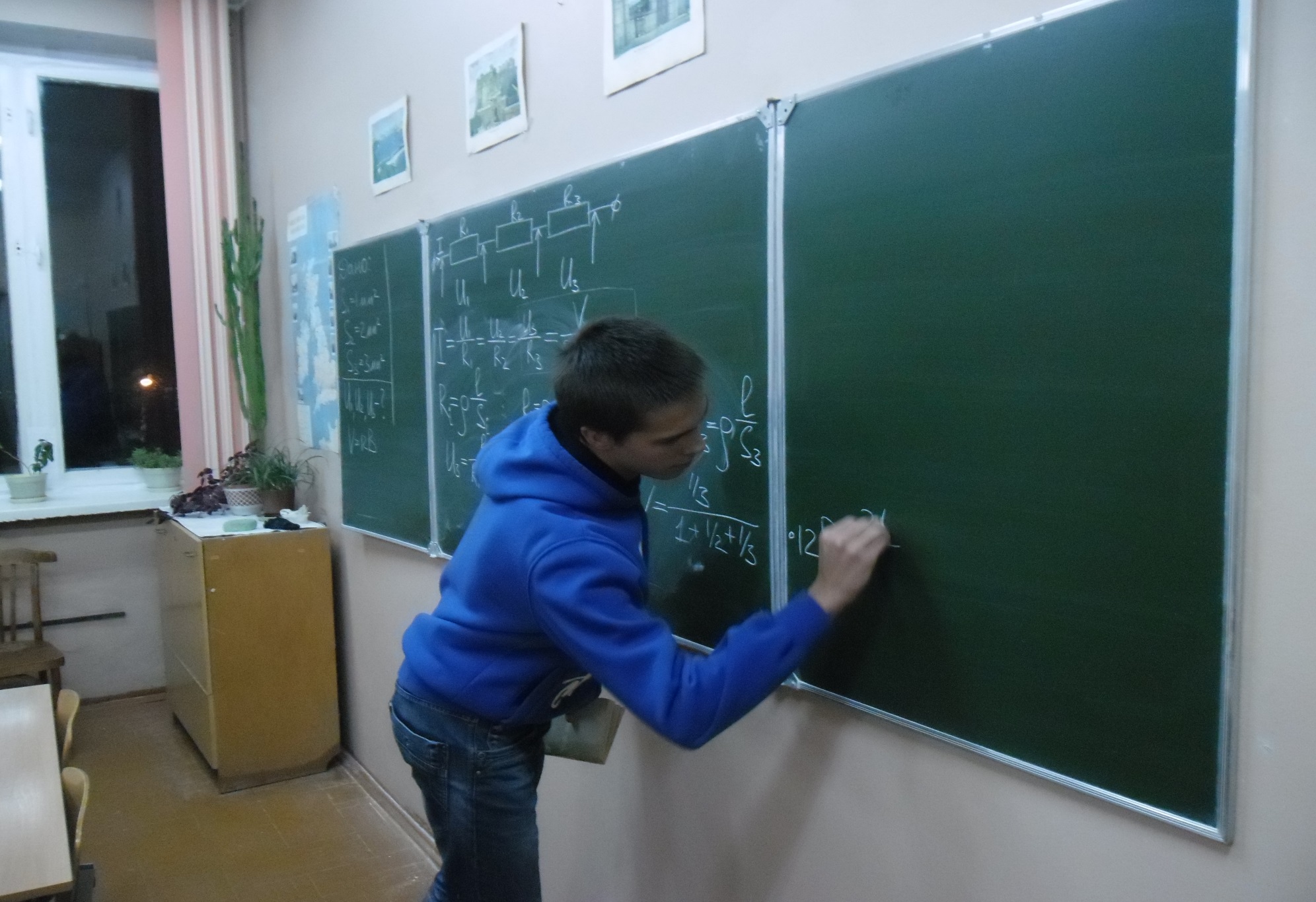 Он достаточно ответственно подошел к возложенному поручению. Была подробна разобрана задача из курса «Электричество и магнетизм».
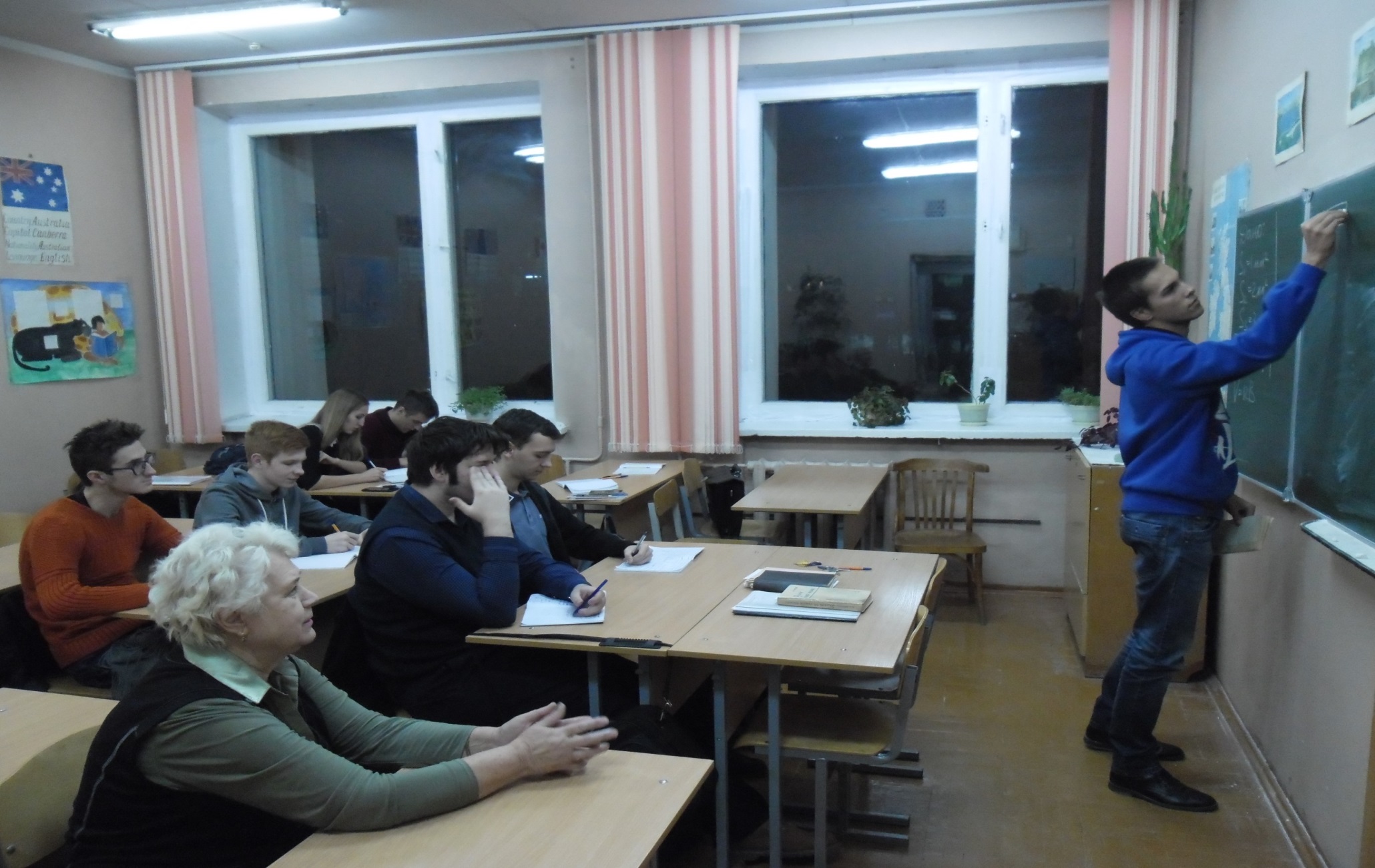 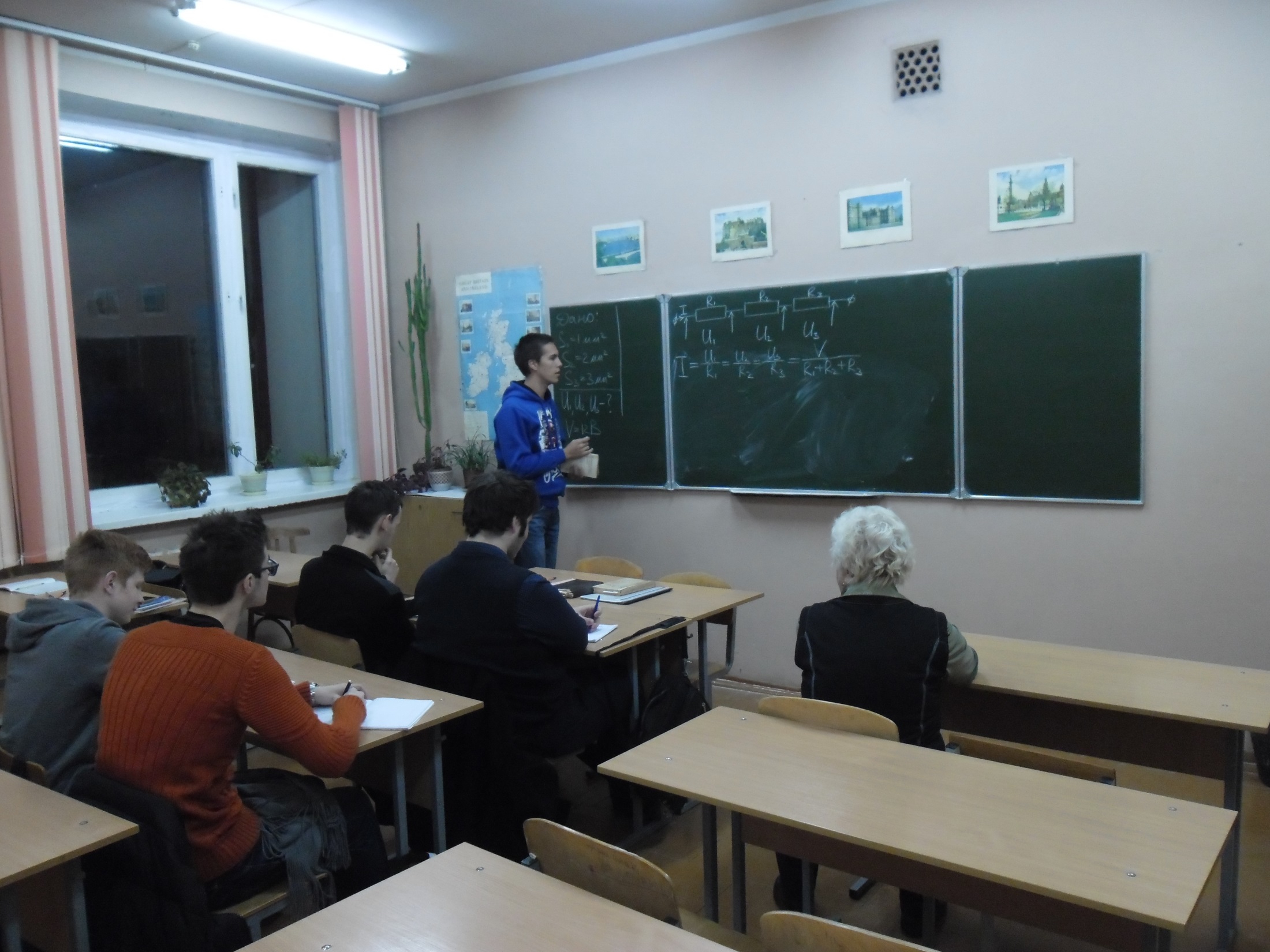